Редагування інтернет-контенту
Спецкурс для першого освітнього рівня (бакалавр)
Метою викладання навчальної дисципліни «Редагування інтернет-контенту» є опанування студентами основними засадами роботи контент-редактора Інтернет-ресурсу, який фактично є журналістом і редактором водночас: пише інформаційні матеріали, прес-релізи, новини, заголовки та повноцінні тексти, що можна змінювати або поновлювати на сайті, відповідає за наповнення та менеджмент веб-сайту.
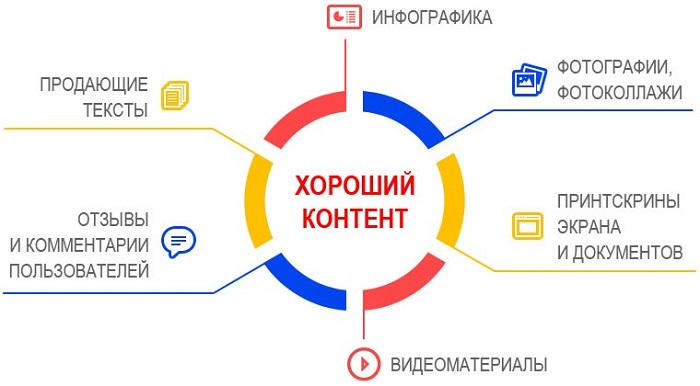 Основні завдання вивчення дисципліни «Редагування інтернет-контенту» полягають в літературного редактора, журналіста, копірайтера та рерайтера.
практичному засвоєнні посадових обов'язків контент-редактора, серед яких: аналіз матеріалів Інтернету та інших джерел для написання оригінальних текстів (тих, що ще не були надруковані); 
їх підготовка для прочитання та просування у пошукових системах; 
редагування та оптимізація готових текстів; 
рерайтинг; 
укладання та контроль стрічки новин.
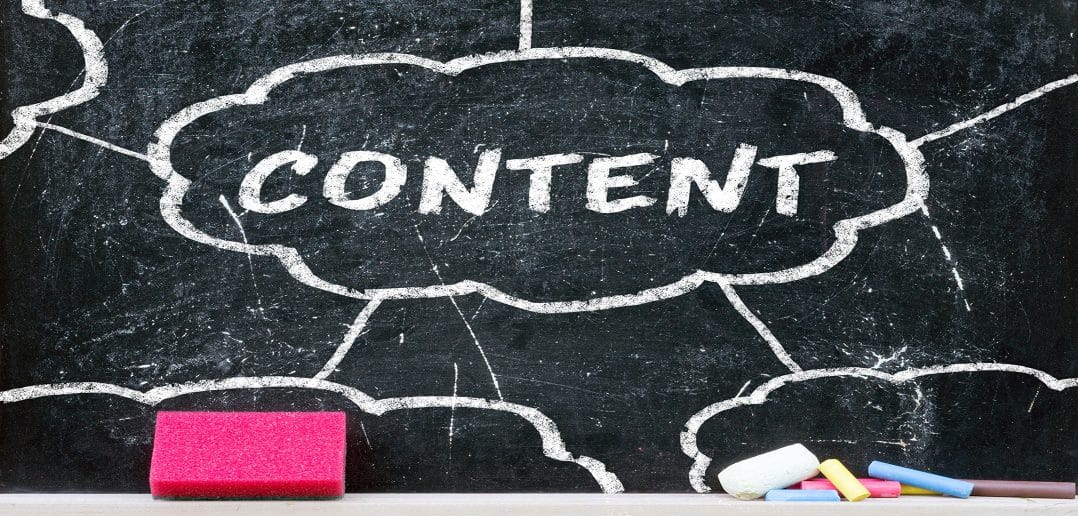 У результаті вивчення навчальної дисципліни студент повинензнати:
функції редактора на різних етапах редакційно-видавничого процесу;
норми редагування Інтернет-контенту;
жанри журналістики та реклами, вимоги до їх написання;
перспективи функціонування електронних видань;
особливості поширення електронної інформації.
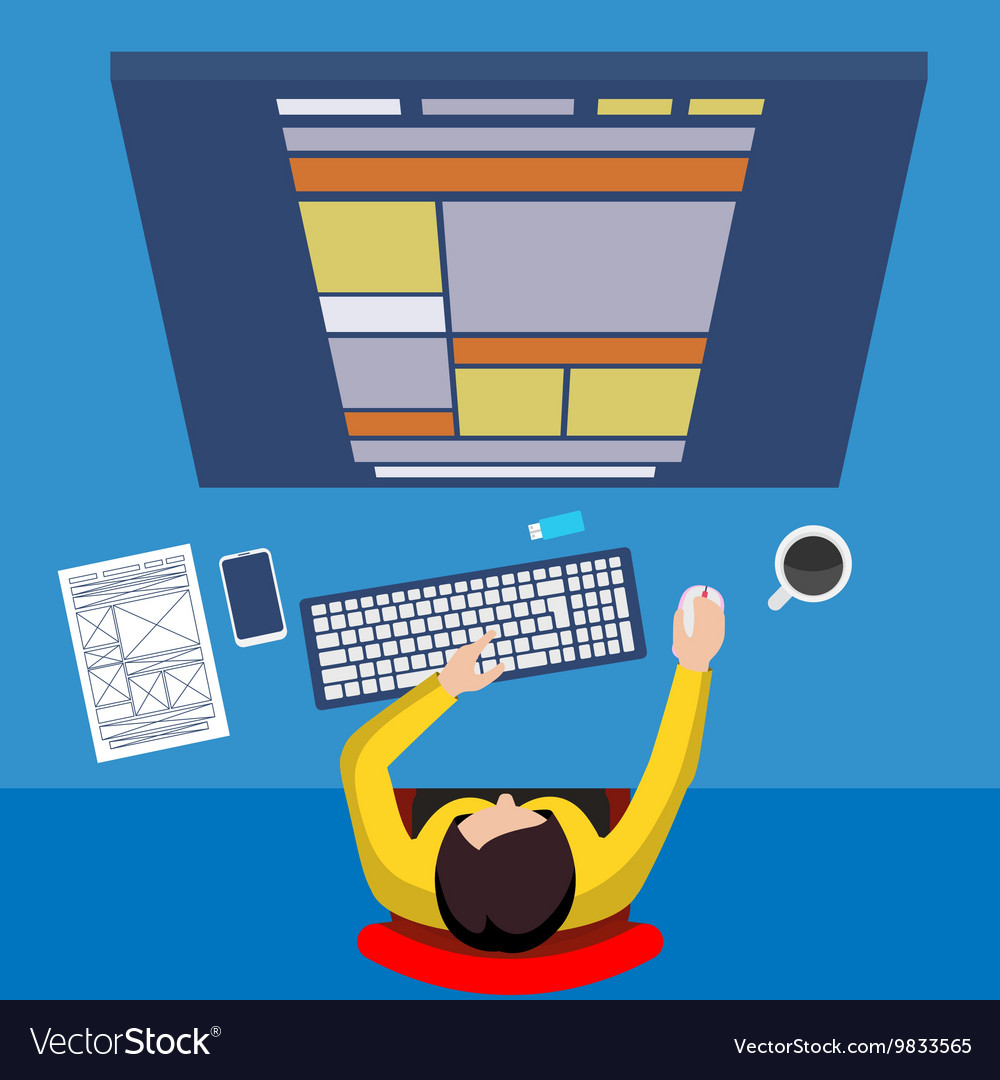 У результаті вивчення навчальної дисципліни студент повинен вміти:
редагувати будь-який текст;
написати редакторський висновок;
створити якісний журналістський матеріал чи рекламне повідомлення;
забезпечувати електронний ресурс відповідним інформаційним наповненням, враховуючи запити і потреби його користувачів.
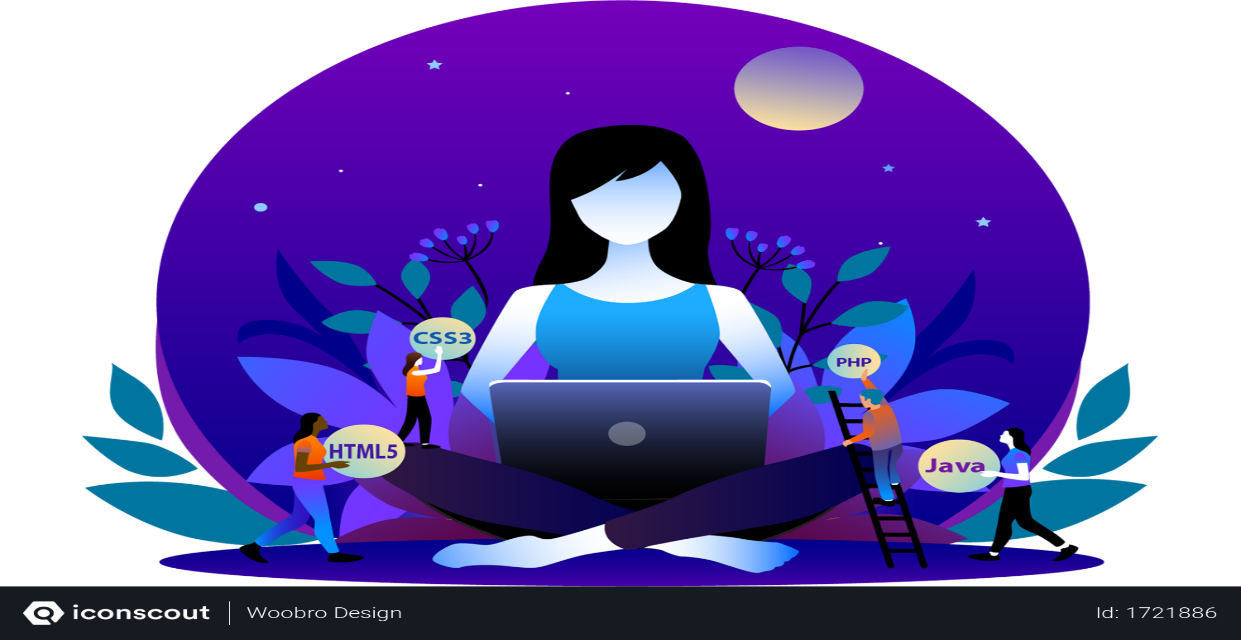